Property-related Local Taxes
Michal Radvan
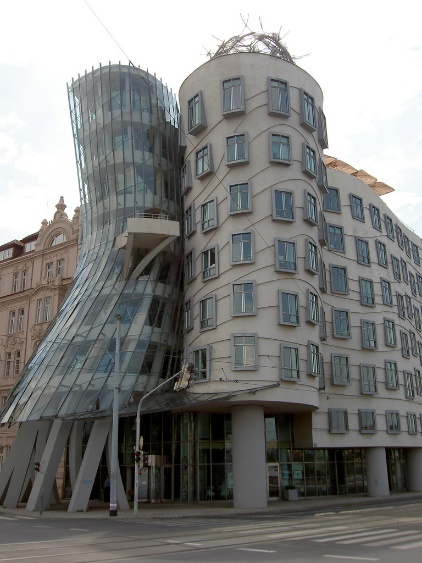 Property taxes
Property taxes on
Movable asset (motor vehicles tax, dogs, TV and radio)
Imovables (recurrent property tax, property transfer tax)
Property taxes on
Possession of property (recurrent property tax, motor vehicles tax, dogs)
Property transfers (property transfer tax)
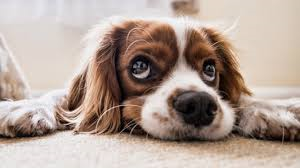 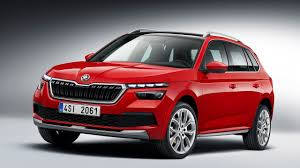 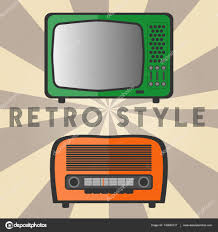 2
Property-related Taxes in the European Union
Taxes on net wealth
Collections, securities, life insurances, goodwills, copyrights, patents
What is the value?
How to control?
Scandinavia, FRA, LUX
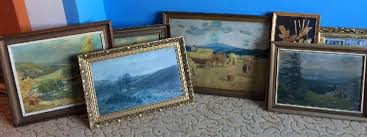 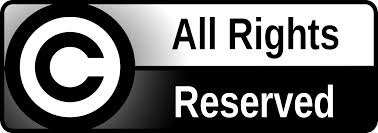 3
Property-related Taxes in the European Union
Property taxes
4
Property-related Taxes in the European Union
Property tax as the second tax?
Income tax
Property transfer tax
Recurrent property tax
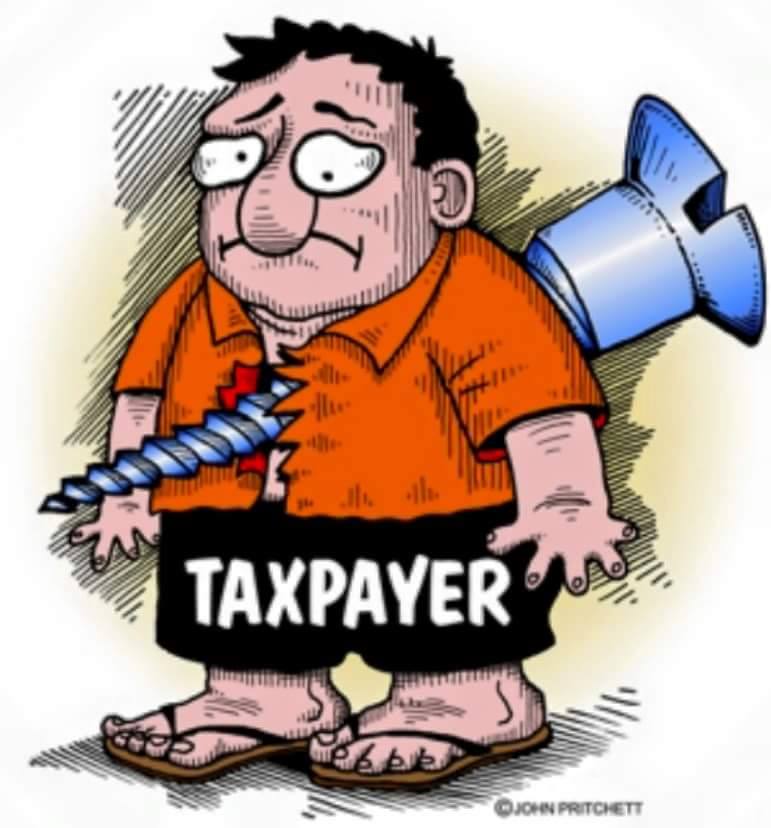 5
Property-related Taxes in the European Union
3+1 basic types of laws as for their legal force
International laws
Constitutional laws
Ordinary laws in the form of statutes
These may impose obligations on individuals and corporations, but these obligations have to comply with the limits set forth by the constitutional order. 
Ordinances and decrees (bylaws) issued by the bodies of executive power
These are rather supplementary to ordinary laws.
6
Property-related Taxes in the European Union
European Charter of Local Self-Government
Art. 9 presents some principles of economic independence of local self-government units granting financial resources of local authorities
local authorities shall be entitled to adequate financial resources of their own
part at least of the financial resources of local authorities shall derive from local taxes and charges
financial systems on which resources available to local authorities are based shall be of a sufficiently diversified and buoyant nature
principle of protection of financially weaker local authorities
principle of consultations with local authorities
grants to local authorities shall not be earmarked for the financing of specific projects
principle of access to the national capital market
7
Property-related Taxes in the European Union
Reservations (examples)
CZ: principles of local taxes, protection of financially weaker local authorities, consultations with local authorities

SK: principles of sufficiently, diversified financial systems, protection of financially weaker local authorities, consultations with local authorities, grants not earmarked for the financing of specific projects, access to the national capital market

- However, officialy none
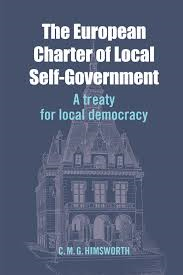 8
Property-related Taxes in the European Union
Constitutions
Define municipalities (public law corporation)
Set the right to own property 
Set the right to manage the affairs 
Set the right to own budget
Define and specify sources of the property or the budget (not everywhere – CZ)
Principle nullum tributum sine lege (no taxation without law; taxes and fees/charges can be imposed only by acts) – CZ: Charter of Fundamental Rights and Freedoms
Everyone shall comply with his responsibilities and public duties, including the payment of taxes, as specified by statute
9
Property-related Taxes in the European Union
Property tax: most problematic issues
Low revenues
Property tax base
Property tax administrator
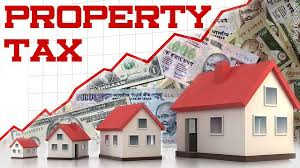 10
Property-related Taxes in the European Union
Recurrent property tax
Superficies solo cedit principle
Land vs buildings vs both
11
Property-related Taxes in the European Union
Tax base
Fair value: AUT
Rental value: CYP
Cadastral income: BEL, FRA
Assessed value: BUL, DEN, GER, EST, IRL, ROM, SWE, UK
Cadastral value: GRE, SPA, FIN, FRA, ITA, LAT, NETH
Market value: HUN, LIT
Taxable value: PORT
Area: CZE, HUN, POL, ROM (land), SVK
12
Property-related Taxes in the European Union
Specialities
AUT: fair value on basis of 1973 plus 35%
BEL: cadastral income still refers to the deemed rental income of 1975; an inflation adjustment is however made (1.7863 for 2018)
CYP: market value of the immovable property on the 1st January 1980
CZE: combination of area based system and ad valorem system (agricultural land)
GER: 1964 values,1935 values for property in the new Länder
DEN: the threshold has been frozen at the nominal value since 2002; the government is expected to propose new legislation in 2019 with effect from 2021
EST: land only
FRA: the cadastral value at 1st January 1980, with an allowance of 20% (1978 for buildings); rates voted by each beneficiary local authority for the year in question
13
Property-related Taxes in the European Union
HUN: the tax base depending on the decision of local government shall be the net floor space of the building, or the adjusted market value of the building (thus the 50 % of the market value)
IRL: rates are assessed on the valuation of immovable property ; the valuing of property for rating is carried out by the Commissioner of Valuation for the whole State; a right of appeal to a Valuation Tribunal and a further to the High Court
POL: 0,49 land PLN per m2, 0,79 PLN per m2 buildings, 23,47 PLN per m2 economic aktivity
PORT: if the taxpayer (corporate) is a resident of a listed tax haven, the applicable rate is 7.5 % (generally max. 0,8 %)
ROM: in case of buildings which haven't been revaluated by individuals during the last 3 years, the tax rate is 5 % (generally max. 0,2 %)
SWE: tax assessment value equivalent to 75 % of  market value; general assessment every six years
UK: each dwelling has been valued and placed in one of eight "valuation bands" (nine in Wales)
14
Property-related Taxes in the European Union
Tax rate
AUT: 0-1 %			CZE: 2-10 CZK per m2, 0,25-0,75 %
BEL: 0-3,97 %		HUN: 1,100 HUF per m2; 3,6 %
BUL: 0,1-0,7 %		POL: 0,49-23,47 PLN per m2
CYP: 0-1,9 %			SVK: 0,25 %, 0,033 EUR per m2
GER: 0,26-1 %		
DEN: 1-3 %
EST: 0,1-2,5%		STATE OR MUNICIPALITY???
GRE: 0-1,15 %
SPA: 0.4% (urban) 0.3% (rural)
FIN: 0,41-2 %
LIT: 0,3-3 %			
LAT: 0,2-1,5%
PORT: 0,3-0,8 %
ROM: 0,08-1,3 %
SWE: 0,3-1 %
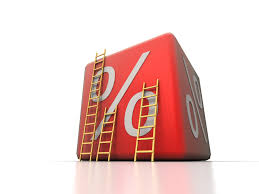 15
Property-related Taxes in the European Union
My house CZ
Built-up area 100 m2, 2 floors, garden 200 m2
Market value 400000 EUR

Land tax: 
TB: 200*10 CZK/m2
TR: 0,75%
TAX: 15 CZK (0,58 EUR)
Building tax: 
TB: 100 m2
TR: (2+0,75)*3,5=9,63
TAX: 963 CZK (37 EUR)
16
Property-related Taxes in the European Union
Correction components
Public property
Property used for public transport
Property used for praying purposes, graveyards
Diplomatic reasons
Reductions for family houses
Reductions for families with children (BEL)
Reductions for protected buildings
Low value property

By State or by Municipality?
17
Property-related Taxes in the European Union
Tax administrator and beneficiary
Municipalities
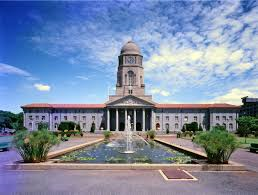 18
Property-related Taxes in the European Union
Property transfer taxes
VAT (CZ, NETH, SPA – rules to avoid double taxation)
Stamp duties
Inheritance tax
Gift tax
Income taxes
Property-value increasement taxes
PROPERTY TRANSFER TAXES
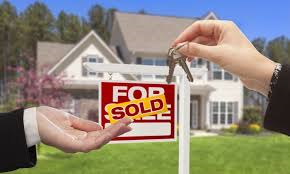 Advantages
Property is immovable - fixed in location
It is impossible to hide the property
There is always a value of the property
Property is registered
Transfers are public and registered
Taxpayers are easily identifiable
Is the property transfer registered before or after the payment?
Easy to administer, low administration cost
Disadvantages
Second tax (income tax, annual property tax, VAT)
Unfair tax: the decision of Czech Constitutional Court argued that this is a politicum
Benefits for taxpayer??? – Registration and protection of rights
Other legal acts not to tax property transfers
Undervaluation of property
Deformed market

Movable property transfer tax
Easy to avoid taxation
What is to be taxed? 
What is the value?
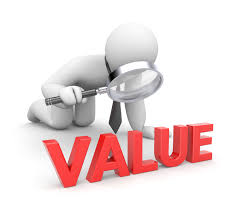 Types of property transfer taxes in EU
Transfer tax: AUT, CRO, GER, FIN, GRE, HUN, NETH, POL, PORT, SLO
Registration tax: BEL, FRA, ITA, LUX
Acquisition tax: BUL, CZE
Capital Tax: CYP (capital gains), SPA (capital transfers)
Stamp duty: GB (land tax), IRL, SWE
Tax on sale: DEN
Duty: LAT (for consolidation of ownership), MAL (property transfers)
No transfer taxation: EST, LIT, ROM, SVK
Taxpayer
Buyer: BEL, BUL, CRO, CZE, FIN, FRA, GRE, IRL, LAT, LUX, MALT, NETH, POL, PORT, SPA, SWE, GB
Seller: DEN, CYP, SLO
Both: AUT, GER, ITA
Contract?: BUL, (CZE,) GER
Surety?: BUL (in case of contract buyer), (CZE (byuer))
Tax base
Contract price: AUT, BEL, DEN, GB, GER, IRL, LAT, MAL, SLO, SPA, SWE
Price vs. Market value: FIN, FRA, GRE, NETH
Price vs. Taxable value: PORT
Assessed value: BUL
Market value: CRO, ITA, LUX, POL
Re-evaluation of the cadastral income: ITA for houses purchased by private persons
Net profit: disposal proceeds less the greater of the cost or market value as at 1st Jan. 1980 as adjusted for inflation: CYP
Costs are often deductible from the tax base

Set by: 
Central authority
BEL(central and regional authority)
Tax rate
PORT: 0-8 % progressive, depend 
      on type of the property and location
BUL: 0,1-3 %
IRL: 1-2 %, GB 1-15 % progressive
SWE: 1,5 % for natural persons, 
      4,25 % for legal persons
POL, SLO: 2 %
LAT: 2-6 % depends on type of the 
      property, discounts for relatives
GRE, ITA: 3 %
MAL: 3-5 % degressive
AUT, GER: 3,5 % (0,5-3,5 % for 
     relatives in AUT; decision of lands 
     in GER)
FRA: 3,8 – 4,5 depends on 
      departments + 1,2 % additional 
      local tax
CZE, FIN: 4 %
CRO: 5 %
BEL: 5-12,5 % depends on region
LUC, NETH: 6 % (2% for dwellings in NETH)
SPA: 6-7 % depends on location
CYP: 20 %
DEN: taxed by income taxes

Set by:
- Central authority
- BEL, SPA, PORT (central and regional authority)
- GER – regional authority
- BUL – local authority
- FRA – central, regional and local authority
Correction components
For relatives
Public institutions, charities, public benefit associations, churches, Red Cross, etc.
Protection of environment
Low value, especially used as permanent residence
In the act, sometimes depend on local or regional authorities

Set by:
Central authority
BEL, SPA (central and regional authority)
FRA, PORT (central, regional and local authority)
Tax administrator    Beneficiary
State tax offices
Region: FRA, GER
Local authority: BUL, SPA
Professional intermediaries 
	like notaries: BEL
Land register: LAT
Central authority - generally
Regional authority – GER, SPA
Local authority – BUL, FRA, SLO, POL, PORT
Shared – BEL, ITA (central and regional), AUT, 
   CRO, GRE (central and local)
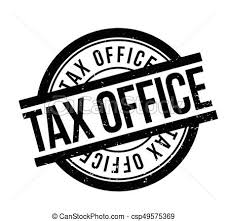 Inheritance and gift tax
Mostly abolished in CEE countries
BEL up to 80 %
GER 7-50 %
DEN 15-36,25 %
GRE 0-40 %
SPA 7,65-34 %
FIN 7-33 %
FRA 5-60 %
ITA up to 8 %
LUX 6-15 %
NETH 10-40 %
SWE 10-30 %
UK up to 40 %
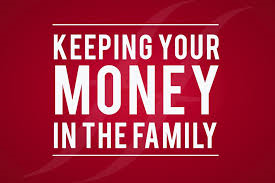 28
Property-related Taxes in the European Union
Property tax administration
Municipality vs State

CZ: administered by State; communal waste charge replaced by property tax as a solution to save administrative costs
CZ: ca. 6300 municipal office
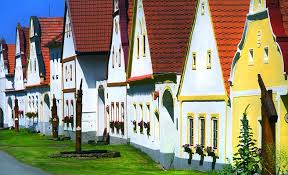 29
Property-related Taxes in the European Union
Full vs limited self-government autonomy
Taxes are imposed by act - State / by local bylaw - local self-government
Too many different definitions of local tax: amount of money defined by law as revenue of local budgets, self government unit has right to impose this tax or anyhow influence the revenue setting the tax base, tax rate, or any of correction components
No matter if the taxpayer receives any compensation
No matter if it is paid regularly or irregularly
No matter who is the tax administrator
Includes taxes sensu stricto and charges
30
Property-related Taxes in the European Union
Property tax CZ
Municipalities only have the right to exempt immovable property affected by natural disasters, certain agricultural land (arable land, hop-fields, vineyards, orchards and permanent grass pastures), and immovable property in special industrial zones
Municipalities are allowed to adjust those coefficients that influence the tax rate (the location rent, the municipal coefficient) or the tax itself (the local coefficient)
Local revenues 4 %
31
Property-related Taxes in the European Union
Property tax SK
Municipality may decrease or increase (10x) the basic tax rate
Municipalities are also allowed to adjust other construction elements of the taxes, such as additional reliefs, instalments, reporting duties, value of building lands & floor surcharge in case of the immovable property tax, particular means of the use of a public area, etc.
Local revenues 12 %
32
Property-related Taxes in the European Union
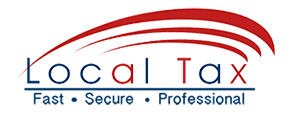 Local tax (or price?)
voluntary vs obligatory

PIT (shared or surcharge, HU)
CIT (shared or surcharge)
VAT (shared) 
Property taxes incl. transfer taxes
Motor vehicle taxes
Local excise and sales taxes
User charges (water supply and sewerage, electricity, gas. etc.)
Business registration and other registration taxes
Tourist taxes
Poll taxes
Betterment fees incl. building permits, planning permissions etc.
Local wage taxes
Animal taxes (dogs, cows, etc.)
Communal waste tax
etc.
33
Property-related Taxes in the European Union
CHOOSE THE BEST LOCAL TAXES!!!
Property tax is no. 1 local tax
THINK ABOUT THE TAX BASE!!!
Unit vs ad valorem
Re-evaluations
Rates 
Competences of local officials (basic rates vs local rates)
Costs vs revenues
Easy administration and control 
Self-application
Revenues vs costs – economic and political issues
34
Property-related Taxes in the European Union
Thank You